DIMENSIÓN ADMINISTRATIVA
CGE Nº 3 “Gestión de las condiciones operativas orientada al sostenimiento del servicio educativo ofrecido por la IE”
(RVM Nº 155-2021, RM 531-2021, RM 048-2022- MINEDU GUÍA PARA LA GESTIÓN ESCOLAR EN II.EE. Y PROGRAMAS EDUCATIVOS DE EDUCACIÓN BÁSICA - 2021)
Práctica 1: Elaboración, difusión y seguimiento de la calendarización y prevención de eventos que afecten su cumplimiento.
Práctica 2: Gestión oportuna y sin condicionamientos de la matrícula (acceso y continuidad de estudios).
Práctica 3: Seguimiento a la asistencia y puntualidad de las y los estudiantes y del personal de la IE asegurando el cumplimiento del tiempo lectivo y de gestión
La Jornada Laboral del Personal de la I.E.
El tipo de prestación de servicio define el lugar y los medios a través de los cuales la o el profesor/a o auxiliar de educación realiza de manera efectiva su trabajo. De acuerdo con la RVM Nº 531-2021-MINEDU estas pueden ser:
1. Trabajo presencial: Servicio educativo en horario regular de lunes a viernes con la presencia física del o de la docente y de las y los estudiantes. Este tipo de prestación se dará en las instituciones o programas educativos en los que los estudiantes no excedan el aforo máximo permitido y pueden asistir diariamente cuidando el distanciamiento físico (1 m) y los protocolos establecidos en el presente documento normativo. 
2. Trabajo semipresencial: . Servicio educativo que combina momentos de trabajo a distancia y presencial cubriendo cinco (5) días a la semana. En ambos momentos, los estudiantes desarrollan procesos de aprendizaje que se complementan. Si el servicio educativo se brinda de forma semipresencial, el docente debe acordar los horarios, medios de comunicación y herramientas para el trabajo a distancia con los estudiantes y sus familias.
3. Trabajo remoto o a distancia: Servicio educativo donde el estudiante no comparte el mismo espacio físico con sus pares y docentes para el desarrollo de sus competencias. Este servicio se brindará de manera excepcional, únicamente por casos de cambio en la condición epidemiológica establecidas por el MINSA, por cuarentenas y/o condición de comorbilidades de los estudiantes.
EL CONTROL DE ASISTENCIA DEL PERSONAL DE LA I.E
El control de asistencia se da de acuerdo al tipo de prestación de servicio educativo brindado en cada Institución Educativa de acuerdo ala RVM Nº 155-2021-MINEDU puede darse de la siguiente manera:
c) Para el trabajo presencial: Las y los profesora/es y auxiliares de educación realizan su trabajo de manera presencial de acuerdo a su jornada laboral, y el registro de asistencia es diario bajo el control de la o el director/a de la IE o programa educativo.
b) Para el trabajo semipresencial: Se considera el informe o producto del trabajo remoto realizado y el registro de asistencia por los días y horas laborados de manera presencial en la IE.
a) Para el trabajo remoto o a distancia: Se considera el informe o producto que hayan acordado y entregado las y los profesores/as y auxiliares de educación en la fecha pactada y que obra en el archivo físico o digital de la IE o programa educativo.
Práctica 4: Mantenimiento de espacios salubres, seguros y accesibles que garanticen la salud e integridad física de la comunidad educativa, incluyendo la gestión del riesgo, emergencias y desastres, teniendo en cuenta las diferentes modalidades y turnos de la IE.
Práctica 5: Entrega oportuna y promoción del uso de materiales y recursos educativos
La gestión de los recursos y materiales educativos de la IE: (Comité de gestión de las condiciones operativas)
Promoción del uso pedagógico de los recursos y materiales educativos:
Práctica 6: Gestión y mantenimiento de la infraestructura, equipamiento y mobiliario
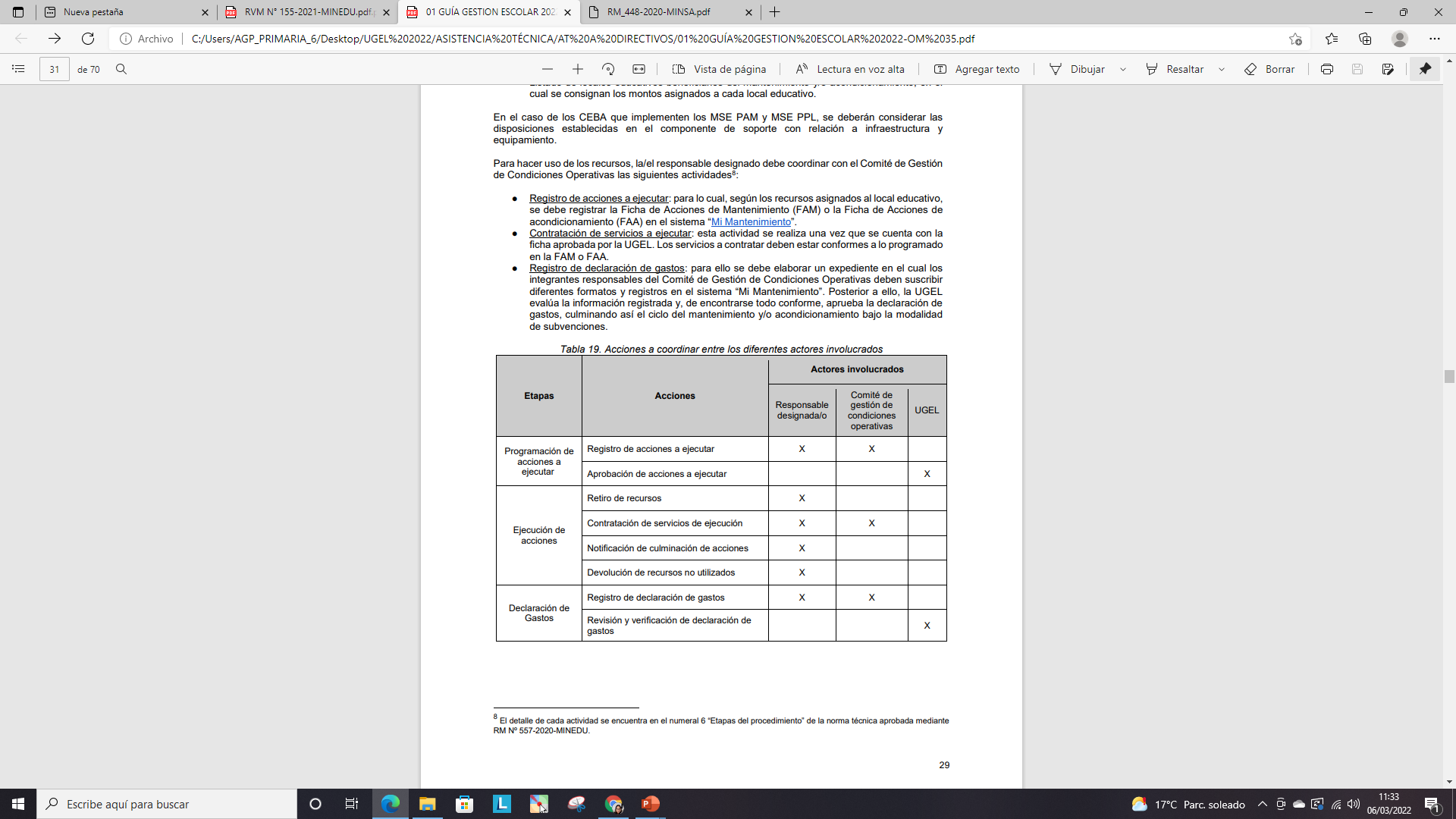 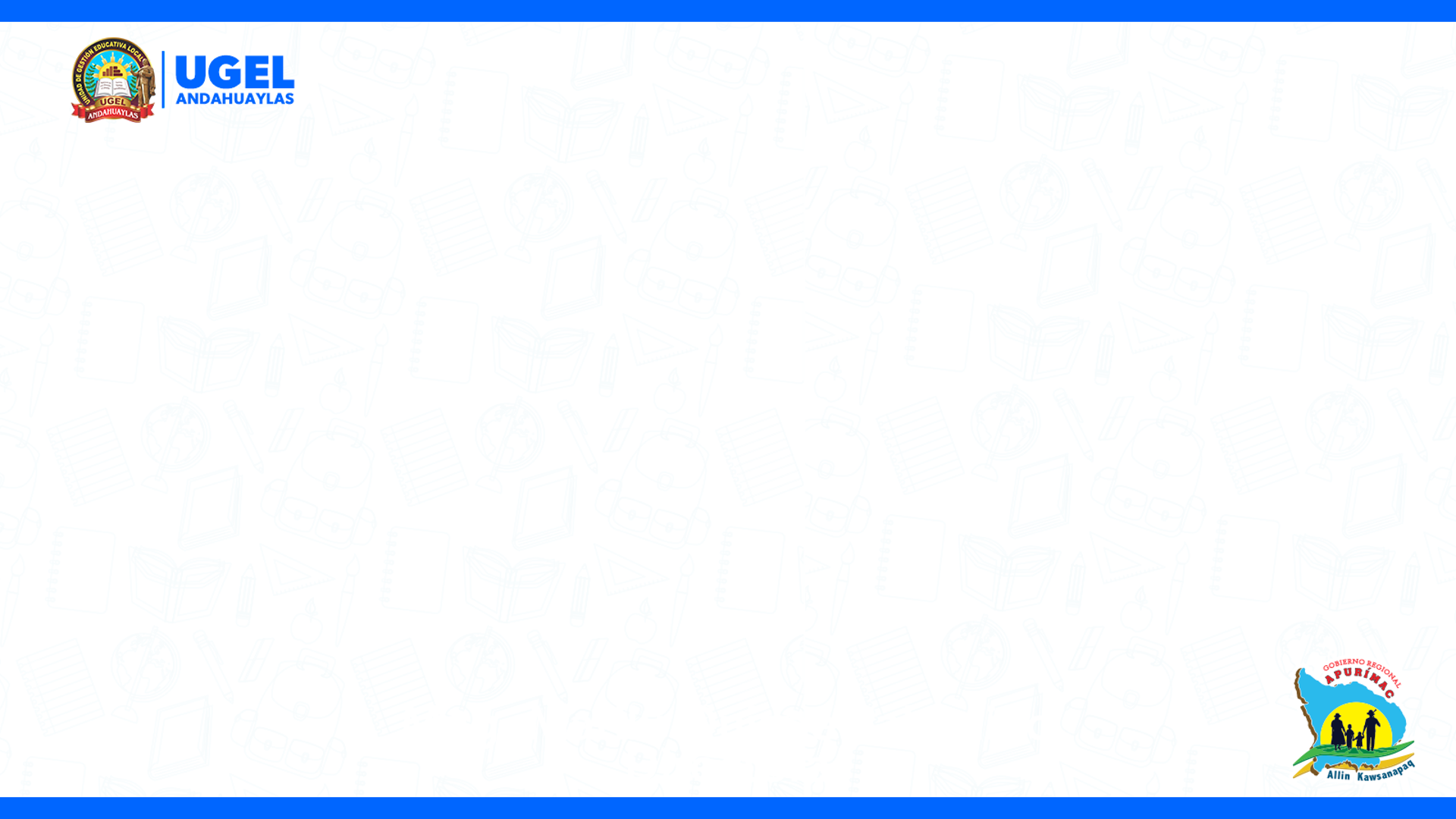 GRACIAS